Rozšířený úvod do inferenční statistiky
Mgr. Tomáš Prošek, Mgr. David Lacko, Mgr. Lukáš Čunek
Proč jste tady?
Proč jsme tady my
9.11. Testování ekvivalence
Mgr. Tomáš Prošek – online
16.11. Vizualizace dat 
Mgr. Tomáš Prošek – online
23.11. Invariance měření
Zatím neznámo
30.11. IRT
Mgr. Lukáš Čunek
7.12. Hodnotící škály a párová porovnávání
Mgr. Lukáš Čunek a Mgr. Tomáš Prošek
14.12 Shrnutí
Nejspíš všichni
21.9. Úvod, software, problémy
Mgr. Lukáš Čunek
5.10. Testování hypotéz
Mgr. David Lacko
12.10. Základní statistické pojmy
Mgr. Tomáš Prošek - online
19.10. Velikost účinku 
Mgr. Tomáš Prošek - online
26.10. Statistická síla
Mgr. Tomáš Prošek – online
2.11. Práce s daty
Mgr. Lukáš Čunek
Otázky k organizaci kurzu?
Problémy současné vědecké psychologie
Konfirmační vs. Explorační výzkum
Explorační – prvotní výzkumy

Konfirmační – potvrzování teorie
P-hacking – podstata
Manipulace s daty nebo statistickými analýzami za účelem získání signifikantních výsledků

Statistické postupy nejsou voleny z hlediska vhodnosti pro daný kontext ale z hlediska schopnosti generovat signifikantní výsledky

Statistické postupy tedy nejsou naplánovány dopředu, nebo dochází k jejich změně v kontextu situace
P-hacking – jak k tomu dochází
V důsledku chyby

V důsledku mezery ve znalostech

Záměrně
P-hacking – proč se to děje?
Nesignifikantní výsledky nelze publikovat

Publikace generují zisk a vědecké renomé

Investice času a úsilí je příliš velká na to, abychom výzkum uzavřeli bez hmatatelného výsledku
P-hacking – jak na to?
Nevyužití korekce při vyšším počtu testů v rámci jednoho vzorku
Nejvyužívanější je tzv. „Bonferoniho korekce“ p/počet testů
Family wise error rate

Testování velkého množství  proměnných
Dokud něco nenajdeme

https://www.explainxkcd.com/wiki/index.php/882:_Significant
P-hacking - důsledky
Dochází k utváření nesprávných závěrů

Publikování těchto závěrů může mít malý nebo velký vliv na veřejnost

Publikování pouze signifikantních výsledků bez kontextu těch nesignifikantních
HARKing
There are two possible articles you can write: a) the article you planned to write when you designet your study or b) the article that makes the most sense now that you have seen the result. They are rarely the same and the correct answer is …
Bem (2004) Writing the empirical journal article

Hypothesizing after the results are known
Replikační krize
Replikace
Zopakování studie a potvrzení výsledků

Zopakování analýzy (Reproducible analysis)
Zopakování statistické analýzy na stejných datech ostatními vědci
Replikační krize – co ji způsobuje
Nestydatí vědci
p-hacking, snaha spíše o publikování než o kvalitní vědu, padělání dat
https://daniellakens.blogspot.com/2020/09/p-hacking-and-optional-stopping-have.html?fbclid=IwAR0D60w8LA-2wWsTqYqJsufmm73aUnIkd90TcKzPKTtbnzZIgEU6stNkW9g

Špatně popsané statistické postupy

Náhodné výsledky
Posun ve vnímání
Velká trojka nevědeckého chování
Fabrication – fabrikování dat
Falsification – falsifikace výsledků
Plagiarism – plagiátorství

Další přestupky
P-hacking
Crash course statistics
Replikační krize
https://www.youtube.com/watch?v=vBzEGSm23y8

P-hacking
https://www.youtube.com/watch?v=Gx0fAjNHb1M&t=289s
Otázky k problémů vědecké psychologie?
Statistické softwary
Statistické softwary
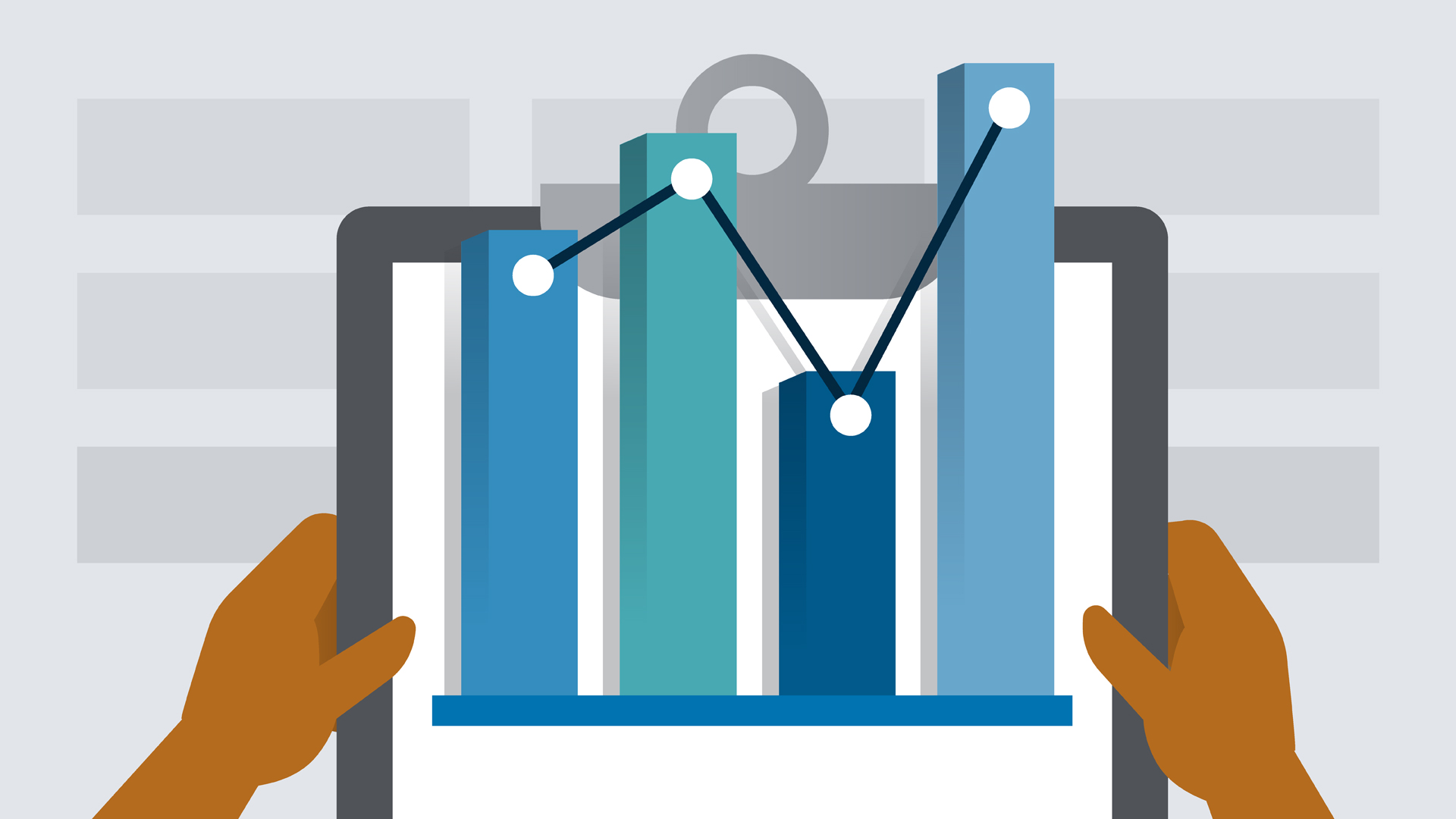 Je jich spousta 

SPSS 
STATISTICA 
G-power 
JASP
Jamovi
R (Rstudio) 
Winsteps 
QDA Miner
SPSS
Licencovaný

How2stats
https://www.youtube.com/user/how2stats
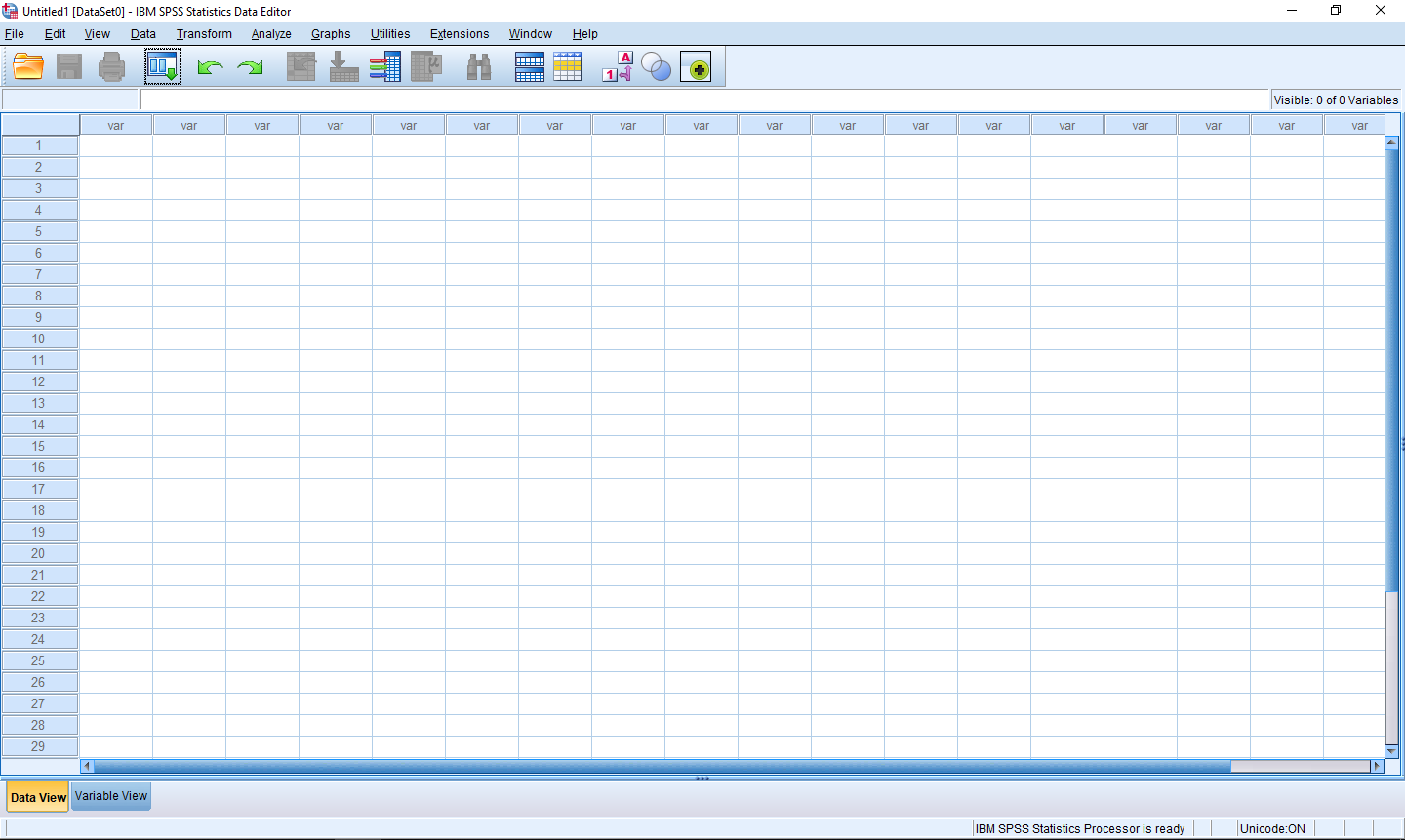 R
Program/programovací jazyk

Velmi rozšířený

Komplexní

Youtube:
https://www.youtube.com/channel/UCfJyQ3P2k_SuqfxVdqIEQNw
https://www.youtube.com/watch?v=_V8eKsto3Ug&t=48s

Manuál:
https://cran.r-project.org/manuals.html
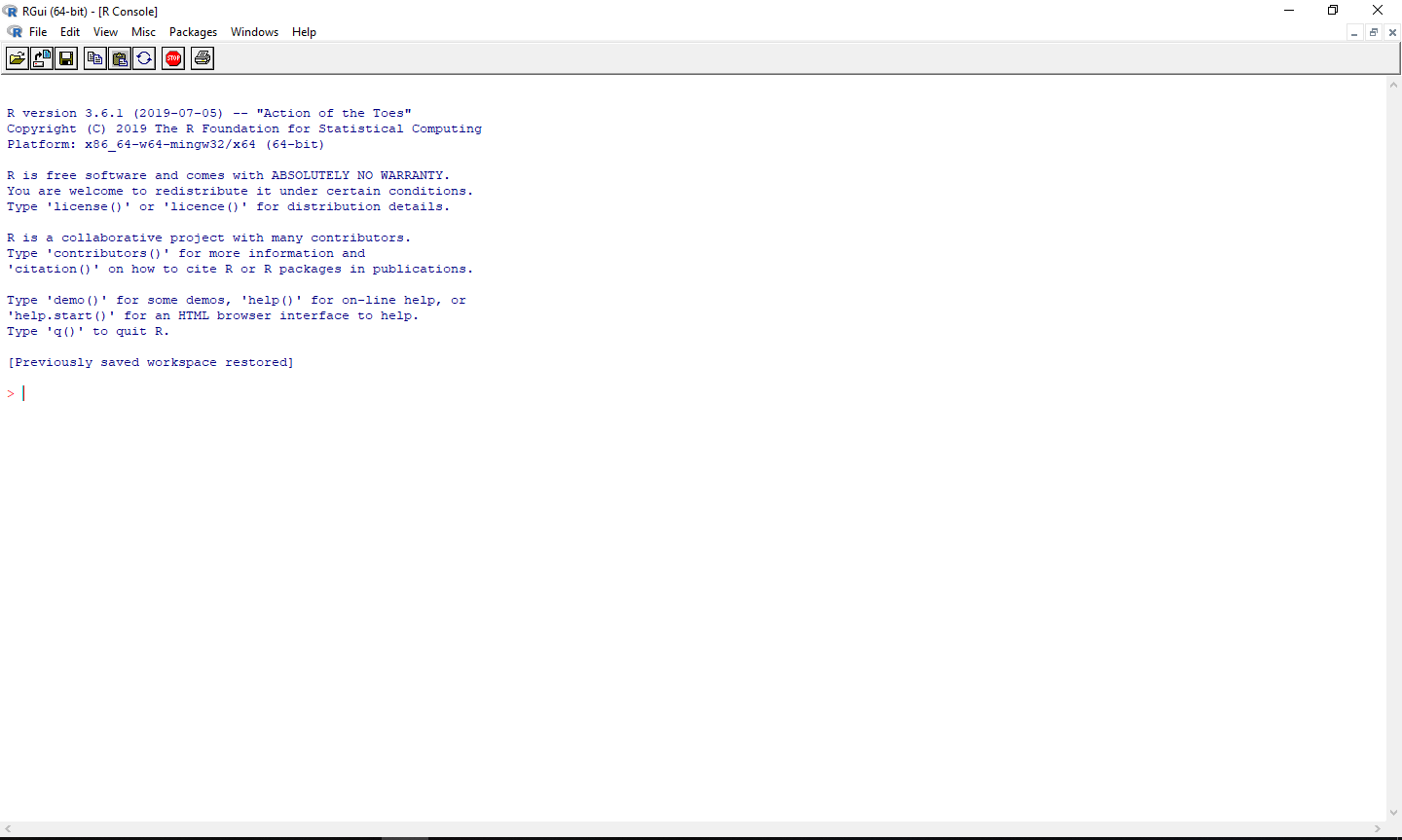 Rstudio
Program

Rozšíření R

Vytváří uživatelsky příjemnější prostředí
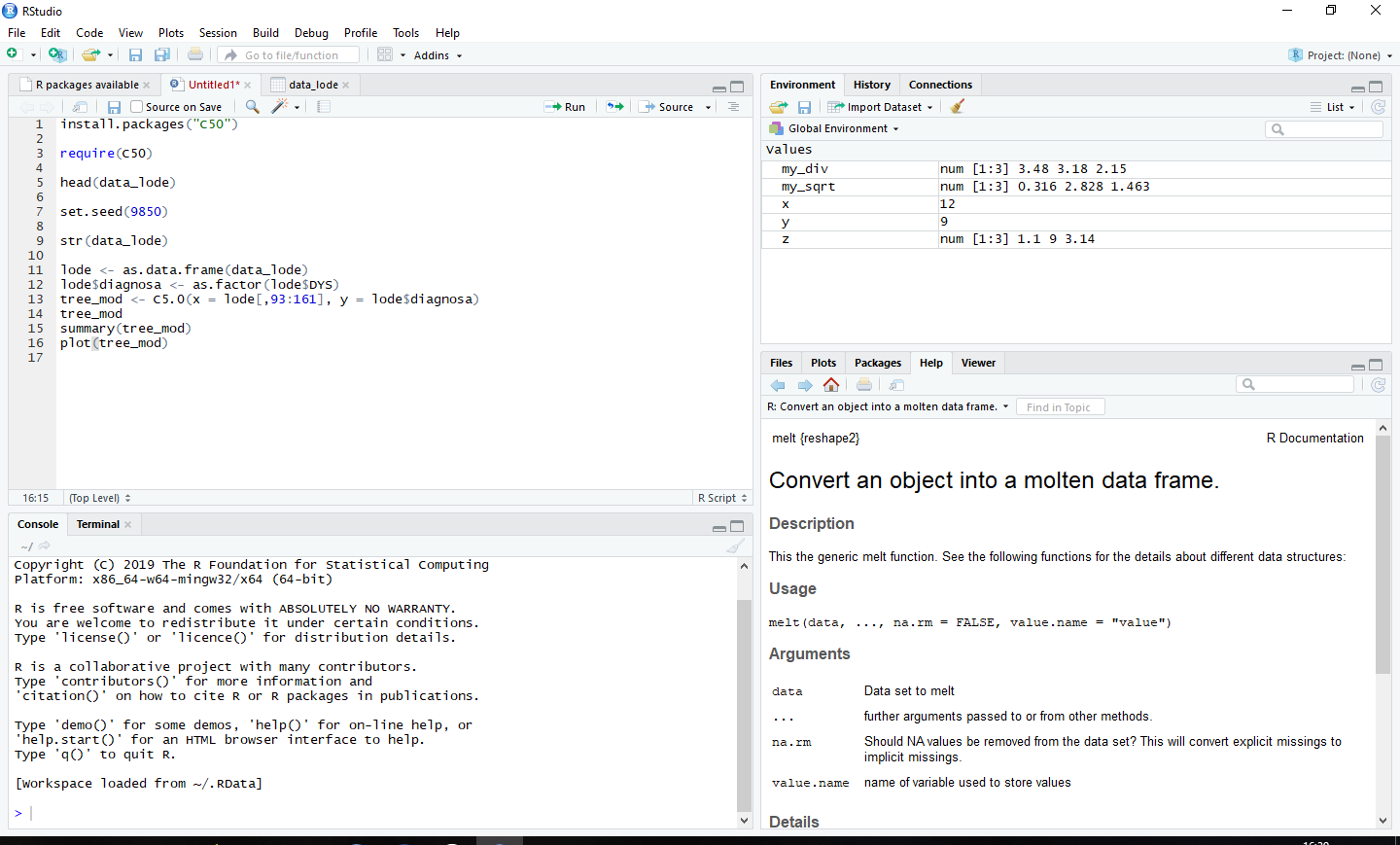 JASP
Volně dostupný

Tradiční i Bayesiánský přístup

Do budoucna R?

Youtube:
https://www.youtube.com/channel/UCSulowI4mXFyBkw3bmp7pXg

Manuál:
https://static.jasp-stats.org/Statistical%20Analysis%20in%20JASP%20-%20A%20Students%20Guide%20v1.0.pdf
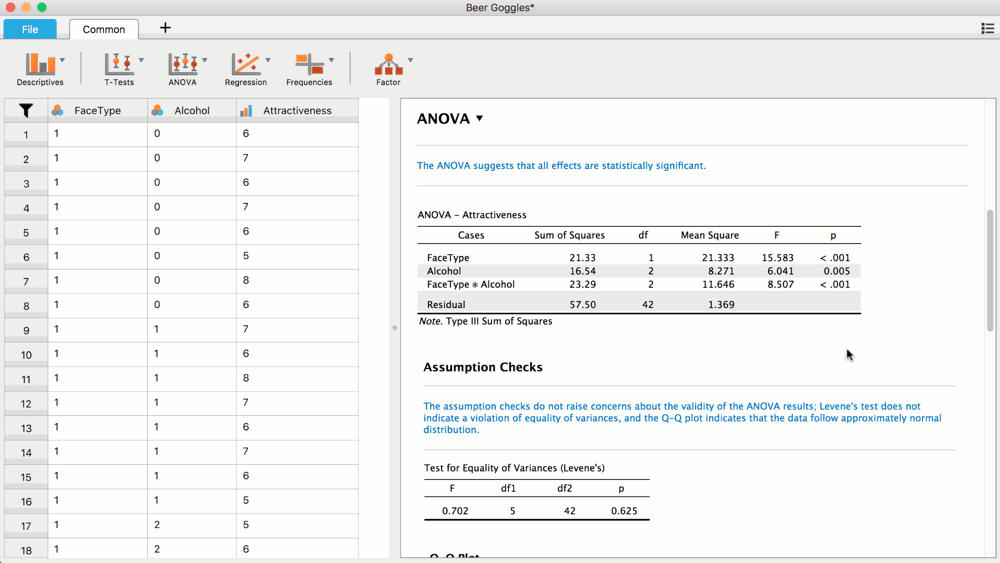 Jamovi
Volně dostupný

„od komunity komunitě“

Integrace R

Zdroj
https://www.jamovi.org/
Youtube:
https://www.youtube.com/watch?v=mZomeS0tLxY
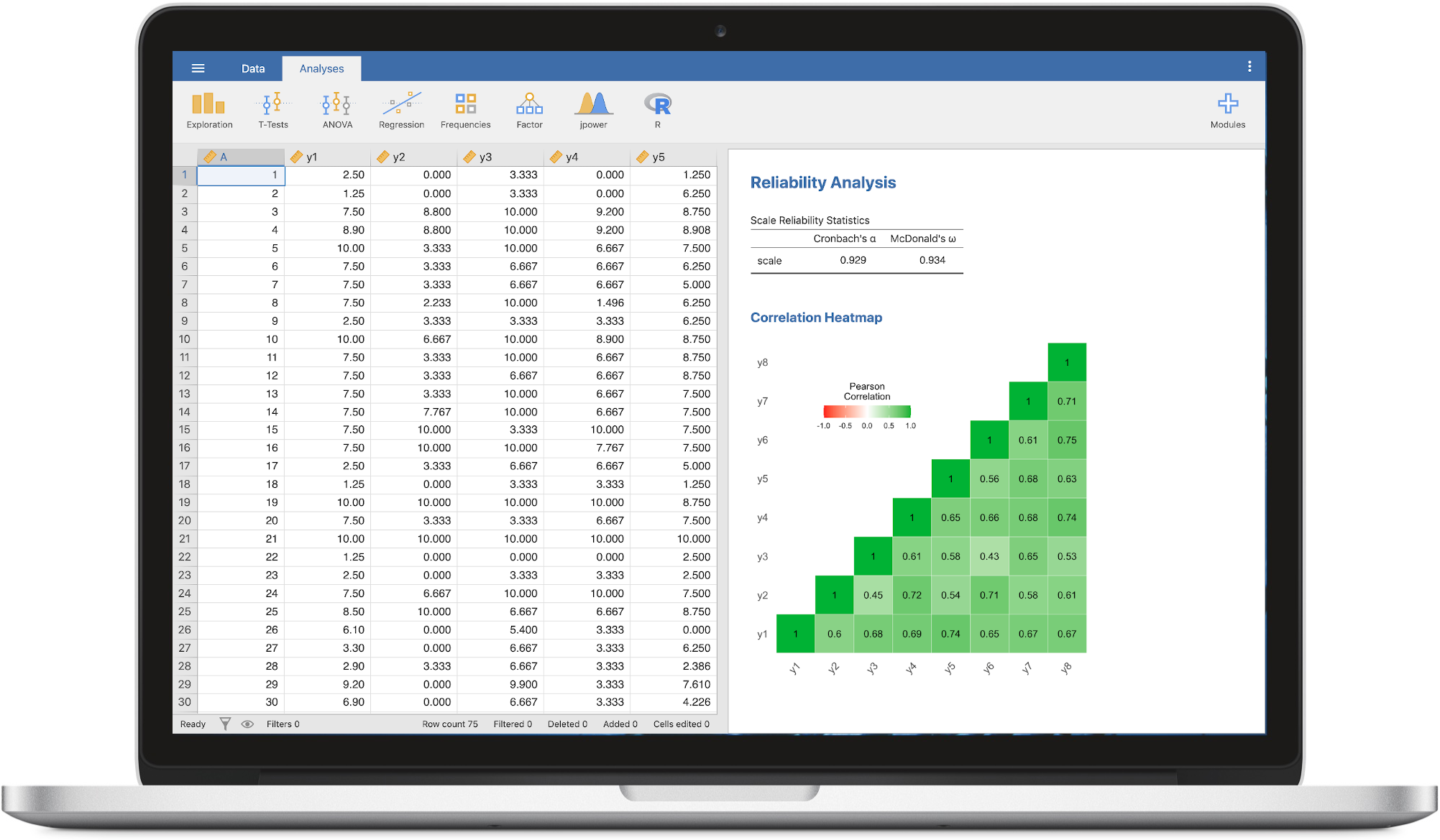 G-power
Volně dostupný

Analýzy statistické síly 

Výpočet velikosti vzorku

Manuál:
http://www.psychologie.hhu.de/fileadmin/redaktion/Fakultaeten/Mathematisch-Naturwissenschaftliche_Fakultaet/Psychologie/AAP/gpower/GPowerManual.pdf
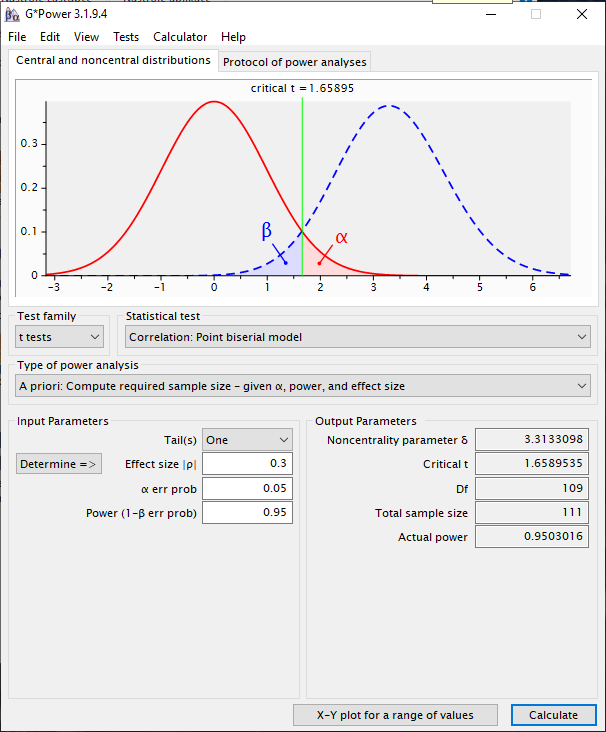 Statistica
Licencovaný


Microsoft software


Manuál
http://www.statsoft.cz/file1/PDF/StrucnyManualSTATISTICA.pdf
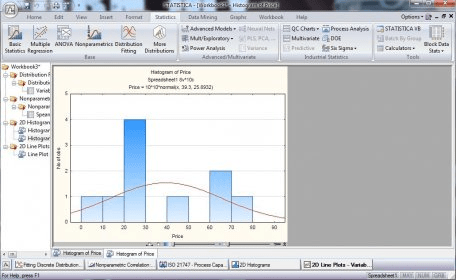 Winsteps
Pro analýzy Raschových modelů

Manuál:
https://archive.org/details/B-001-003-730/page/n139/mode/2up
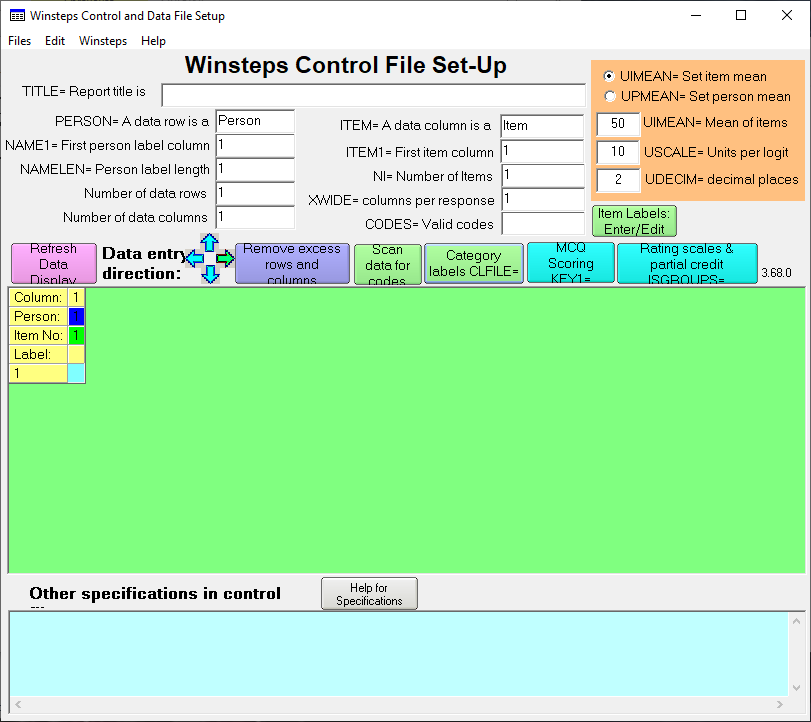 QDA Miner
Postupy kvalitativního výzkumu

Manuál:
https://provalisresearch.com/uploads/QDA-Miner-5-User-Guide-V1.2.pdf
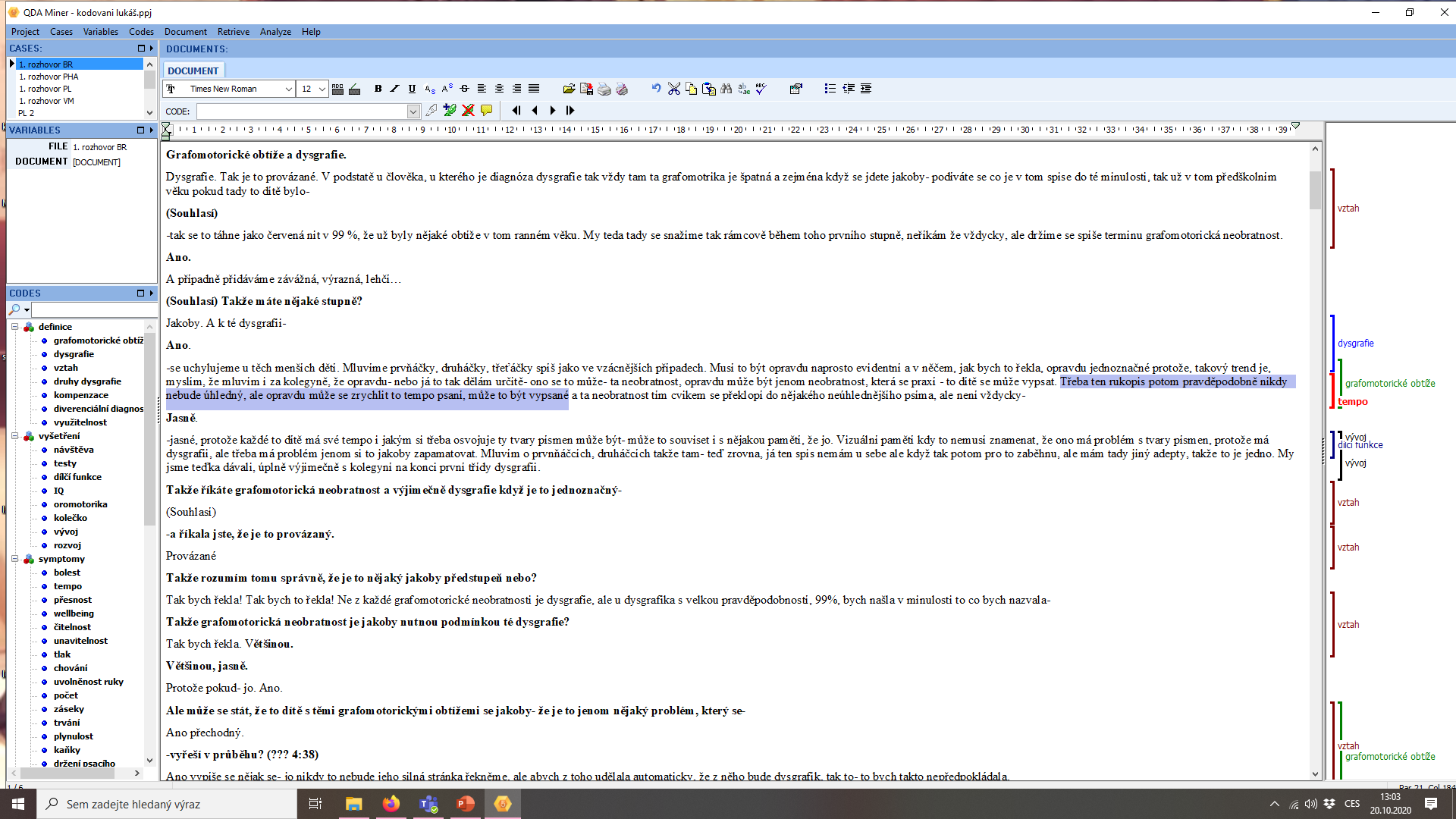 Otázky ke statistickým softwarům?
Jakékoliv jiné otázky?
Děkuji za pozornost!